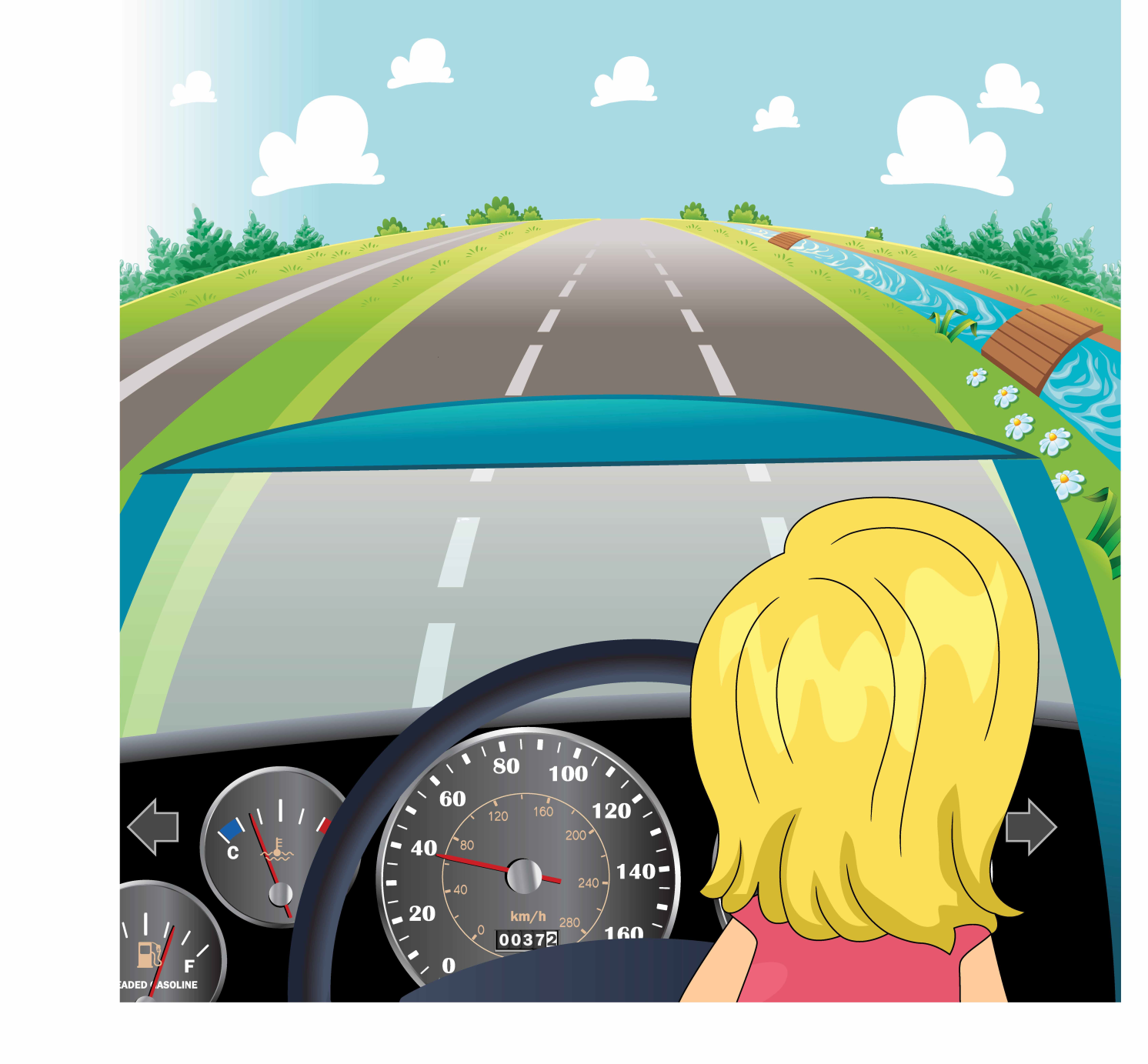 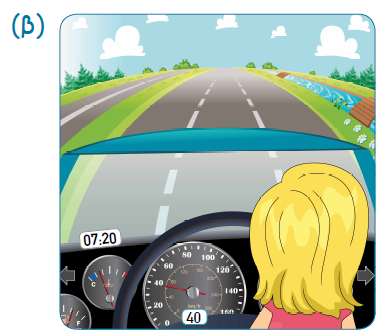 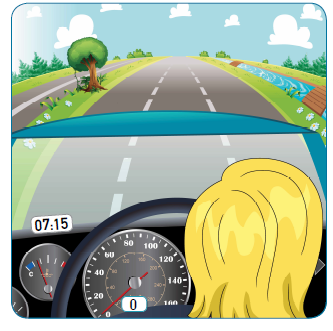 0 + 40 = 40
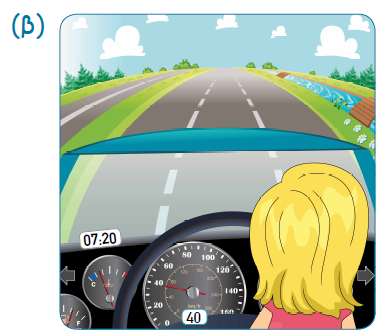 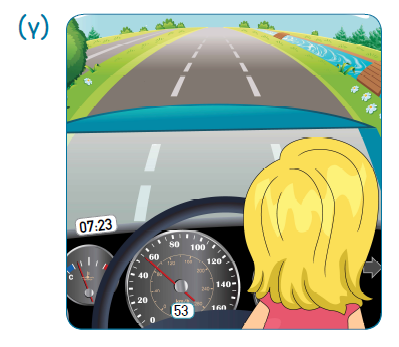 53 - 40 =
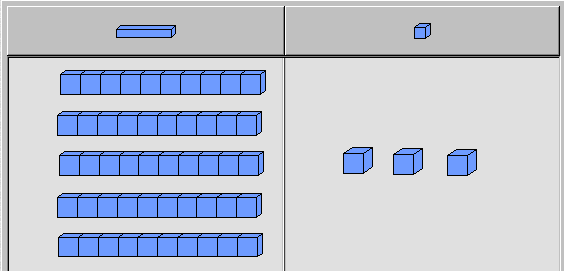 13
53 - 4Δ =
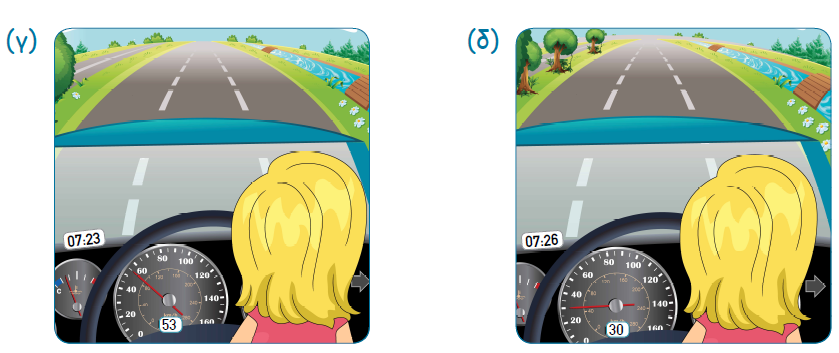 53 - 30 =
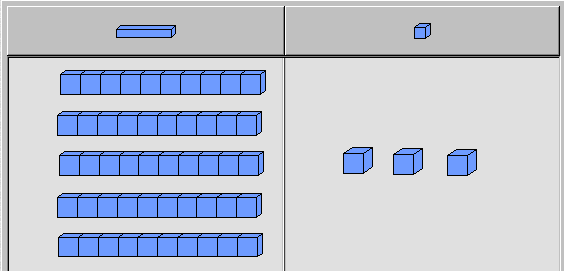 53 - 3Δ =
23
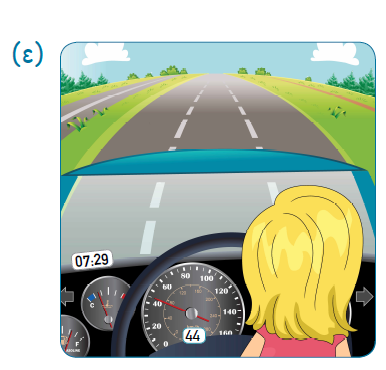 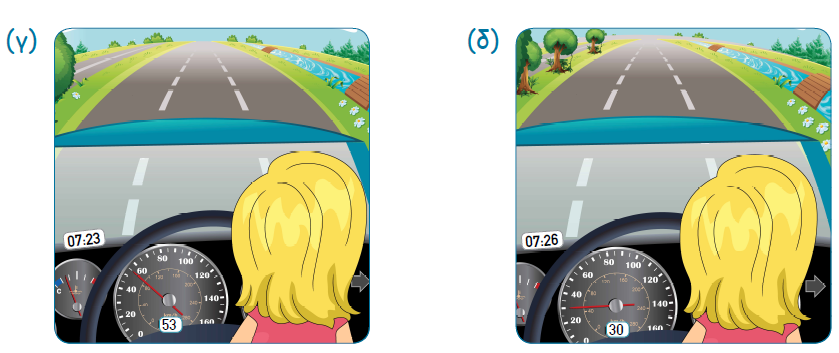 44 - 30 =
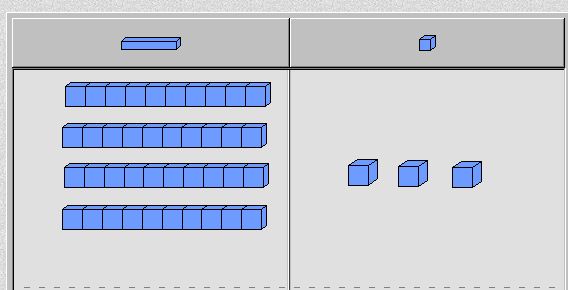 44 - 3Δ =
14
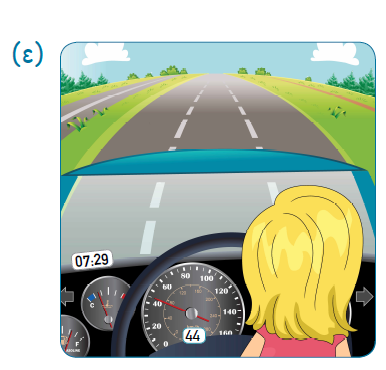 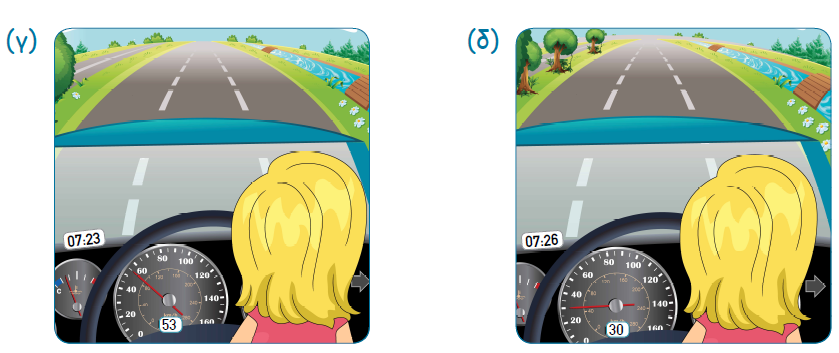 44 + 30 =
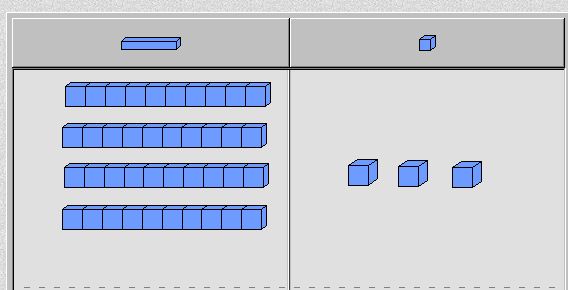 44 + 3Δ =
74
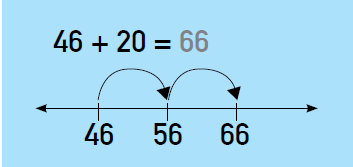 46 + 20 =
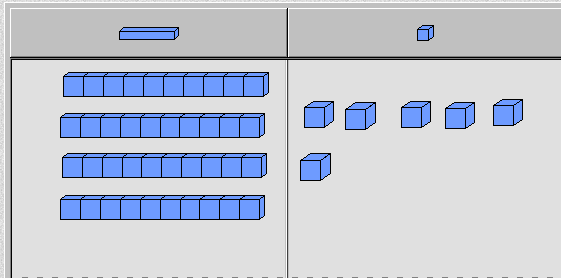 66
46 + 2Δ =
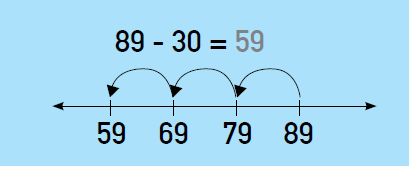 89 - 30 =
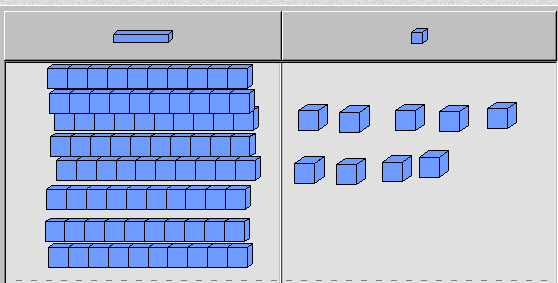 59
89 - 3Δ =